Региональный методический центр по финансовой грамотности системы общего и среднего профессионального образования
Проект: Создание своего бизнеса
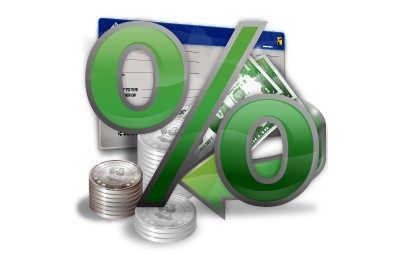 Авторы: Корсаков Ж.Н., Борзенко О.А., 
Кохавец А.Л., Павлова М.А., Иванова И.В.
Скоморохова Ю.Н., Руденко Ю.А.
Пояснительная записка
Методическая разработка составлена для проведения учебного занятия по теме: «Моя фирма. Разработка проектного задания» раздела «Создание нового бизнеса» учебного курса «Финансовая грамотность». 
Учебное занятие проводится со студентами 1 курса при изучении раздела «Общеобразовательные дисциплины», дисциплины по выбору.
Пояснительная записка
Работа по теме занимает 5 часов аудиторной занятости  состоит из следующих этапов:
1 этап: (1-2  урок) Изучение экономической природы фирмы и видов фирм по способам   их организации.
Лекция с элементами игры.
2 этап: (3 урок) Разработка проектного задания.
3 этап: (4 урок) Оценка результатов
4 этап : (5 урок)  Защита проекта
Планируемый результат: 
1. Сбор информации и документальное оформление проекта собственной фирмы;
2. Создание компьютерной презентации своей фирмы;
3. Усвоение темы проекта, экономических терминов, элементарное понимание деятельности в сфере бизнеса;
4. Овладение умениями и навыками проектной деятельности.
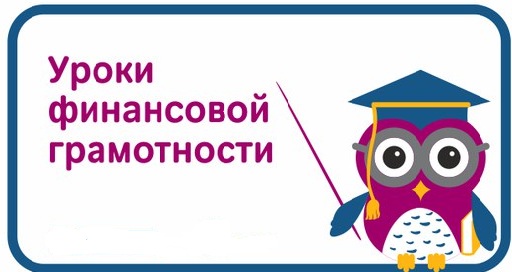 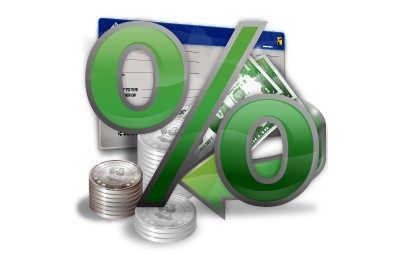 Цель:
рассказать обучающимся о возможности повышения  своего  благосостояния  путём  организации  собственного  бизнеса,  а   также о трудностях, которые  необходимо преодолеть при выборе такого  варианта жизненной карьеры.
Цели занятия
Информационно-методическое обеспечение занятия
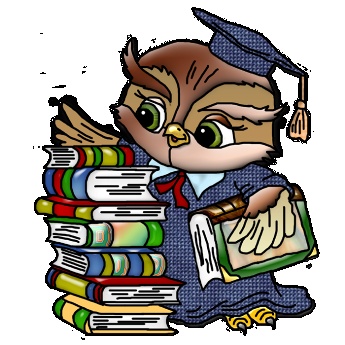 1. компьютер
2. мульмедийная доска
3. проектор
Литература
1. Боголюбов Л.Н. Школьный словарь по обществознанию- М., Просвещение, 2009г. – 288с. 
2. Липсиц И.В. Экономика. Учебник 10-11 кл.-М, Вита-пресс, 2010. – 311с.
3. Моисеев А.В. Экономический словарь-справочник-М, Просвещение, 2005.- 375с.
4. Савицкая Е. В., Серегина С. Ф. Уроки экономики в школе. - М.: Вита- пресс, 2011. – 205 с.
5. Савицкая Е.В. Уроки экономики в школе. В двух частях-М, Вита-пресс, 2005
6. Симоненко В.Д. Основы предпринимательства: Учебное пособие. – М.: Вита-Пресс, 2005. – 176с.
7. Фрейнкман Е.Ю. Экономика и бизнес. Начальный курс: Учебное пособие. – М.: Начало-Пресс, 1995. – 160с.
Интернет-ресурсы
1.Архив  учебных  программ  и  презентаций. –Режим  доступа: http://www.rusedu.ru 
2.Единая  коллекция  Цифровых  Образовательных  Ресурсов. –Режим доступа: http:// schoolcollection.edu.ru
3.Интернет-портал   «Рrо   школу.ru». –Режим   доступа: http://www.proshkolu.ru
4. http://economicus.ru
5. ido.rudn.ru
6. ecsocman.edu.ru-едеральный  образовательный  портал "Экономика, Социология,Менеджмент.
8. http://www.finansy.ru
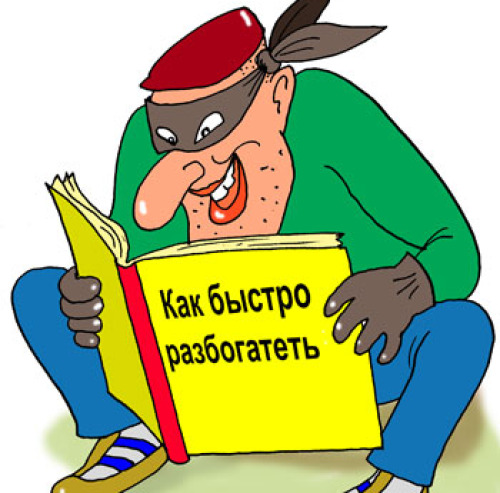 Мотивация
Все мы мечтаем о том, чтобы быть материально обеспеченным человеком.  Какие, на ваш взгляд,  есть способы стать «богатым»?
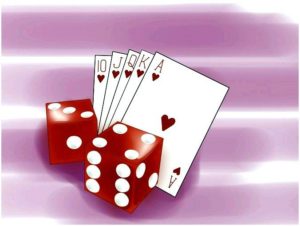 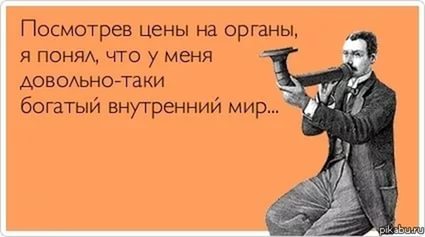 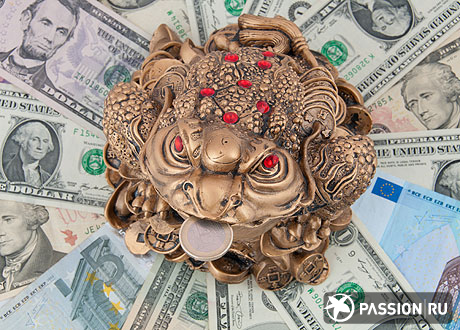 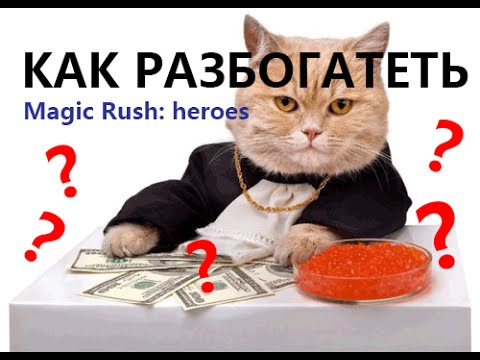 Ваши варианты
1. Много трудиться
        2. Выйти замуж за богатого
3. Открыть свой бизнес
4.  и т.д.
5.
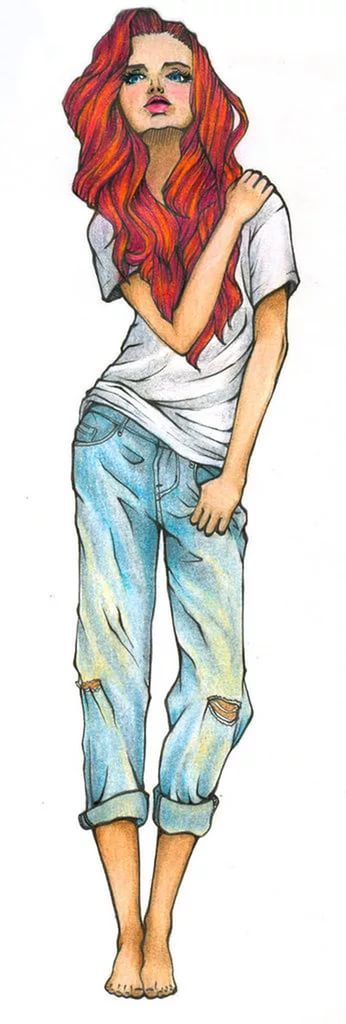 Предъявление практической задачи
Давайте разберем с вами 4 вариант: Создание своего дела (бизнеса).
Жизненная ситуация: Девушка Настя в 2017 году закончила  АПТ, полностью овладела профессией, продемонстрировала отличные профессиональные навыки и имеет страстное желание работать по профессии. У нее есть 2 варианта: 
1. Работать по найму
2. Открыть свое дело
Что вы посоветуете Насте?
Постановка учебной задачи
Студентам раздается   Проект: Создание фирмы, с этапами работы. На изучение дается 2 мин.
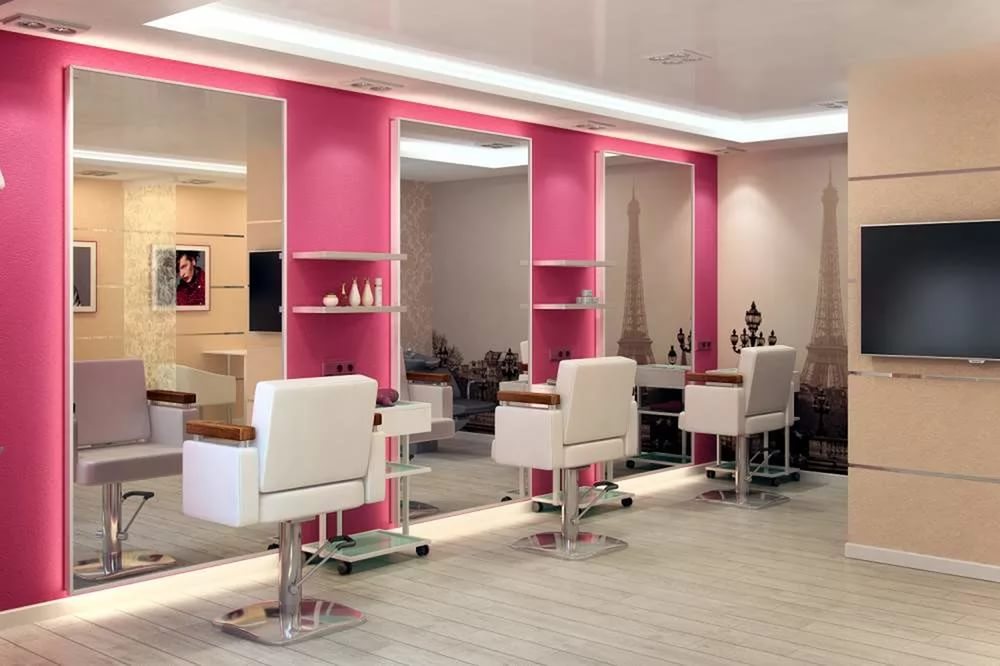 Планирование
Перед представлением презентации преподаватель делит группу на подгруппы. 
Распределение на 5 групп по желанию и психологической совместимости.
В группе выделяется лидер - курирующий  всю разработку проекта, ответственные  за отдельные вопросы по созданию фирмы и ответственные за создание мультимедийной презентации проекта.
Обучающиеся в ходе работы  над проектом выступают в двух качествах: 1 – владелец и создатель фирмы и 2 – эксперт (оценка фирмы конкурента).
Команды  будут  выступать  с  презентацией  в  формате  PowerPoint
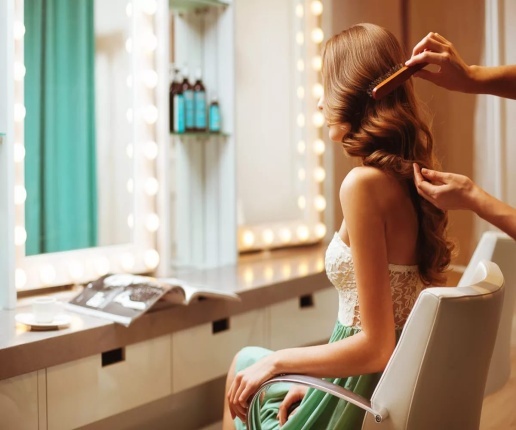 Этапы работы (Алгоритм)
Проект: Создание фирмы
1. Название фирмы
2. Владельцы фирмы
3. Форма организации фирмы (индивидуальная, товарищество, ООО, АО)
4. Цель создания фирмы
5. Размер уставного капитала
6. ЧТО? 
    Какие товары и услуги будет производить фирма? Обосновать свой выбор товара или услуги, выявить потенциального потребителя (будет ли спрос на данный товар).
7. СКОЛЬКО? 
   А) Каким будет объем производимых товаров и услуг?
   Б) Каковы размеры основного капитала (оборудование, здания, станки, компьютеры, проф. инструменты,)?
    В) Сколько наемных рабочих – затраты на заработную плату?
    Г) Предполагаемые затраты?
8. ГДЕ?
    Какие факторы принимаются во внимание, решая задачу размещения производства (объяснить выбор места):
      - транспортные издержки
      - аренда или постройка нового здания
       - центр города, окраина или сельская местность?
 9. Предполагаемая прибыль фирмы: месяц, год?
10. Срок окупаемости фирмы?
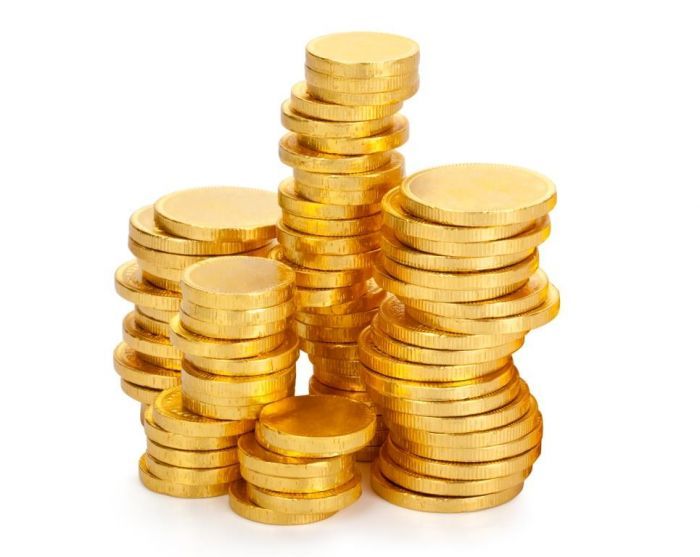 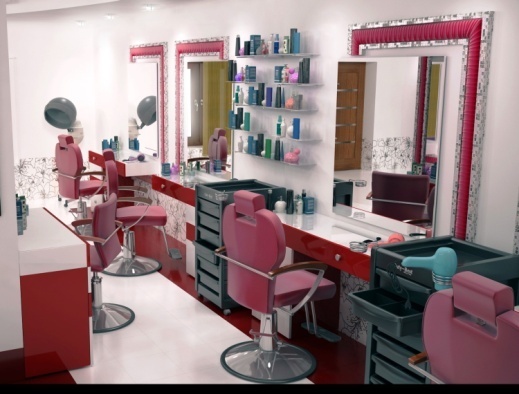 Комментарии преподавателя
Название вашего салона – любое, которое вам нравиться. (Белоснежка, Лилия, Краса Сибири и т.п.)
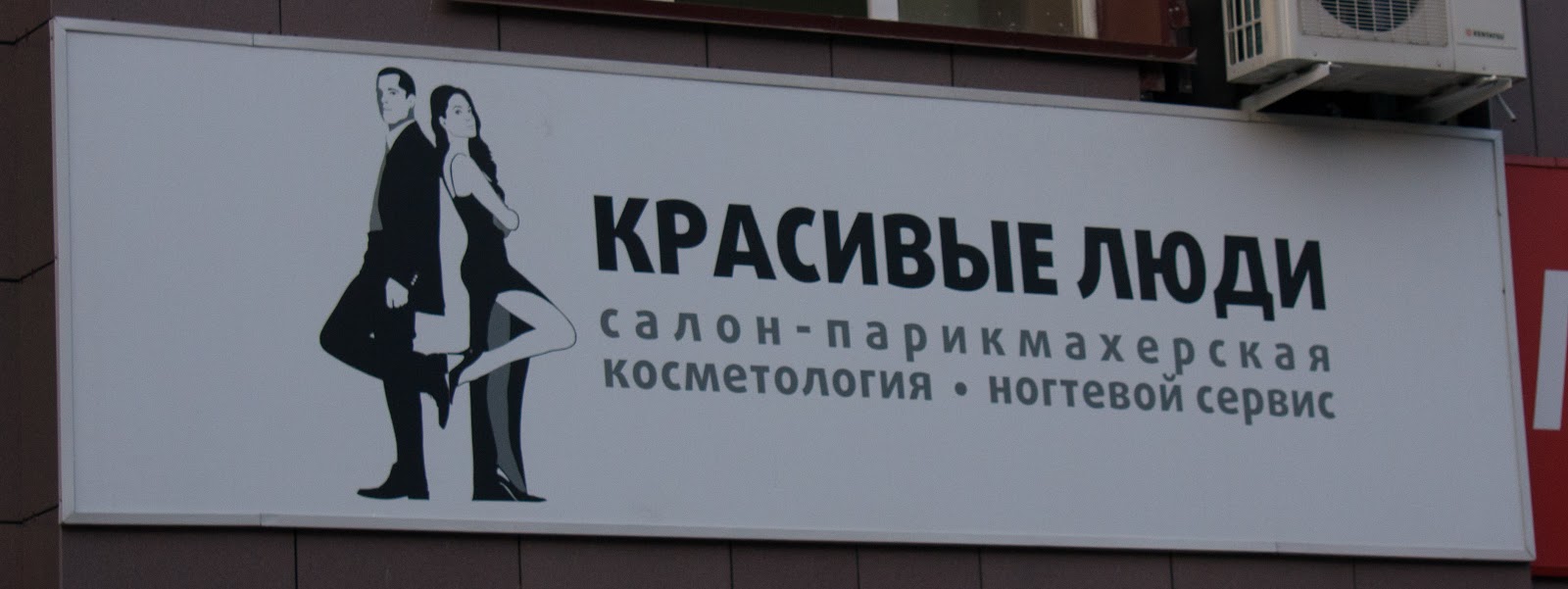 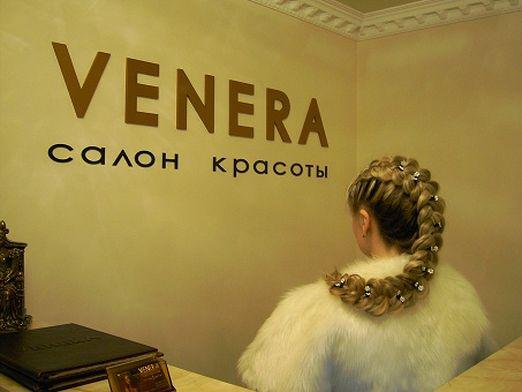 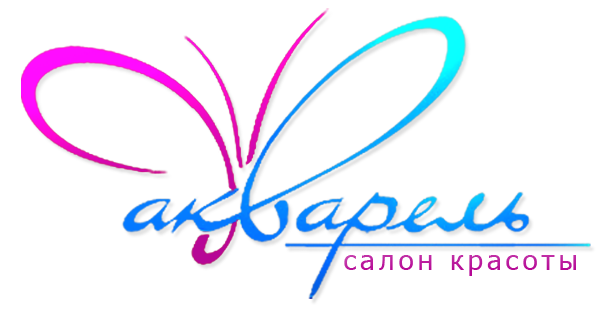 Владельцы фирмы
Все работающие в группе над проектом.
Форма организации (приложение №1) + предыдущая лекция
Цель создания фирмы:
Получение дохода (прибыли от работы фирмы).
Размер уставного капитала
Сколько денег необходимо для создания вашего бизнеса?
Где вы возьмете эти деньги:
Свои личные сбережения
Заемные деньги (где и под какой процент?)
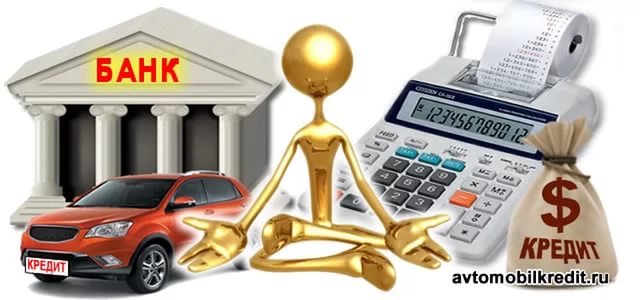 Какие услуги будете оказывать?
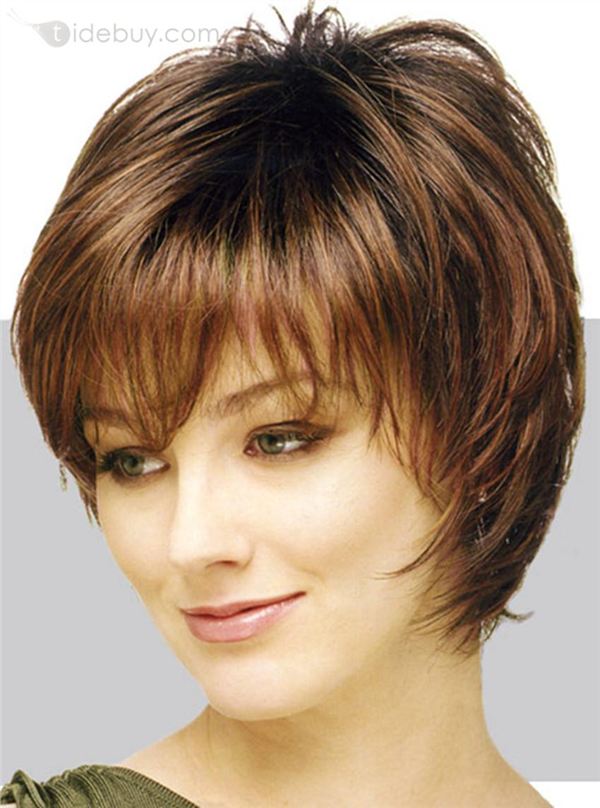 Стрижки
Прически
Окраска
Маникюр
Педикюр
Татуаж
Косметические 
процедуры 
И т.д.
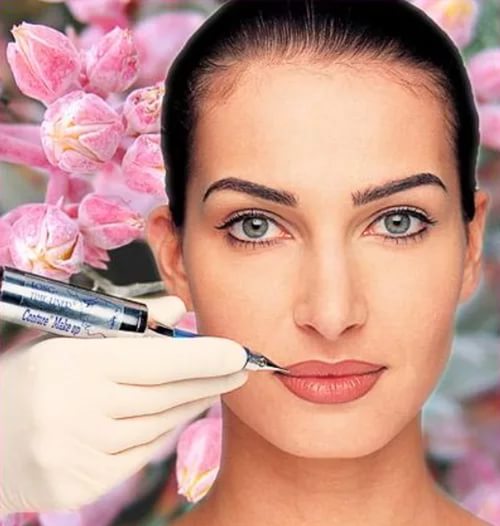 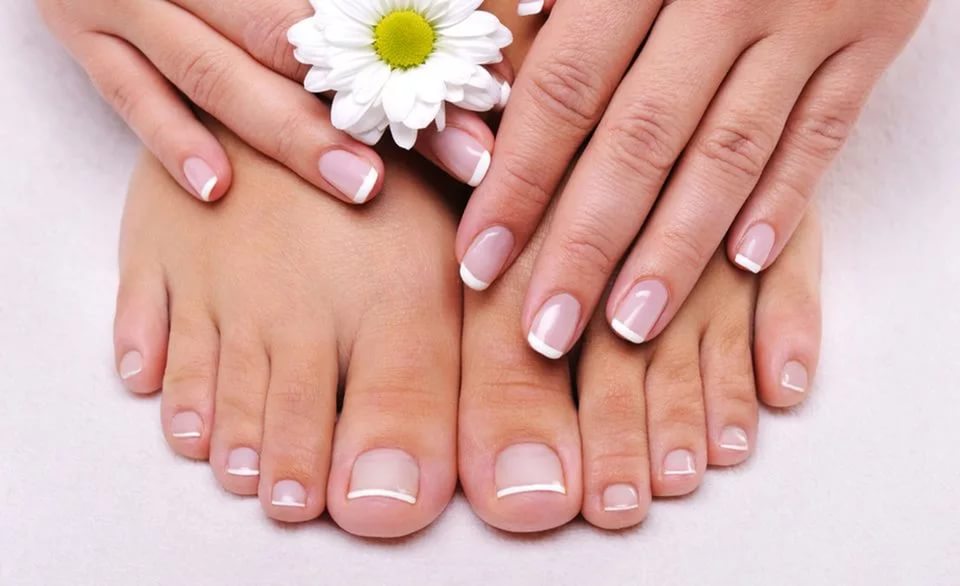 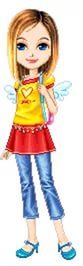 Потенциальный потребитель
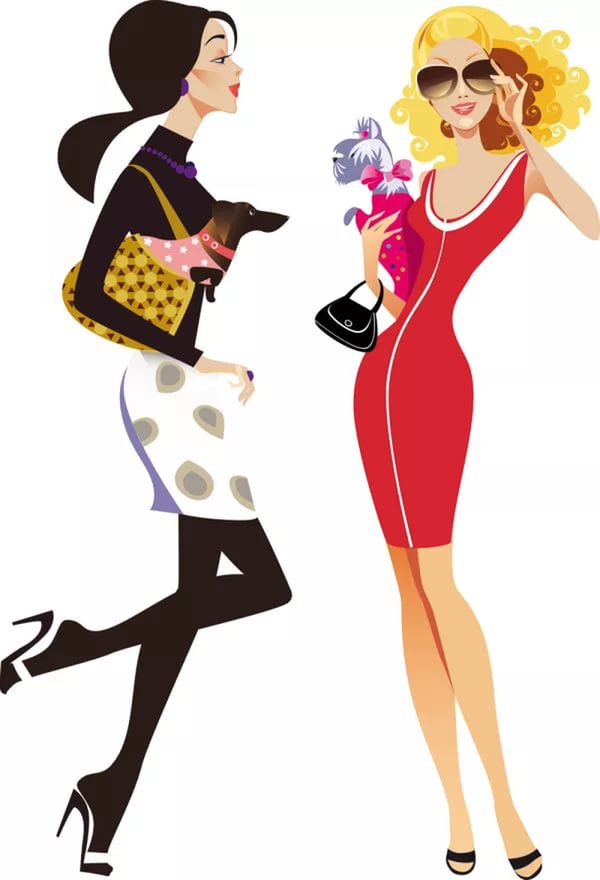 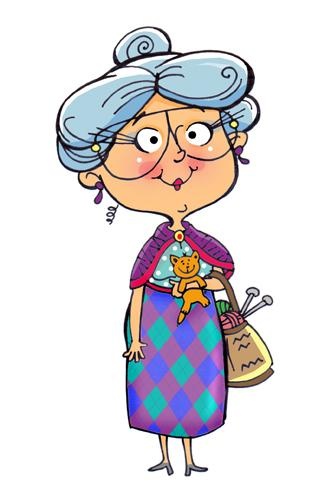 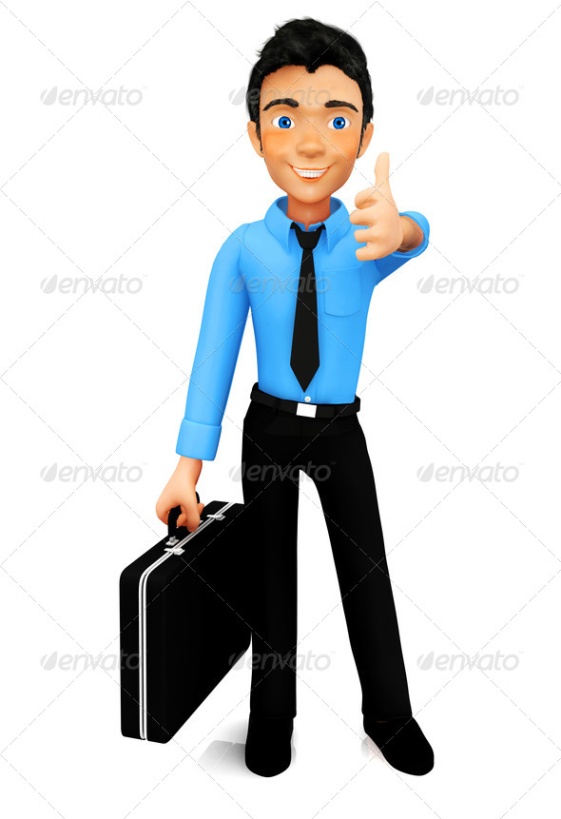 Пол
возраст
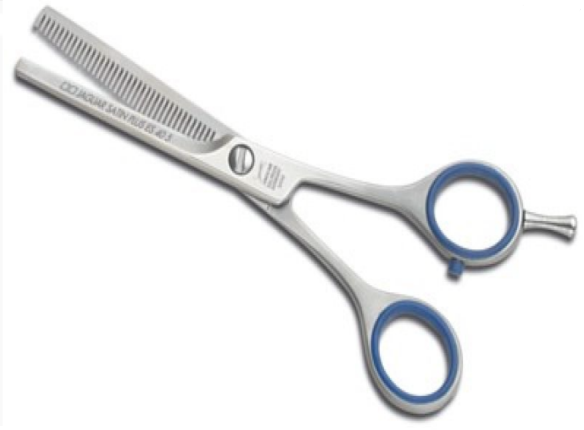 СКОЛЬКО?
А) Каким будет объем производимых товаров и услуг?
Б) Каковы размеры основного капитала (оборудование, здания, станки, компьютеры, проф. инструменты,)?
В) Сколько наемных рабочих – затраты на заработную плату?
Г) Предполагаемые затраты?
Смотреть приложение издержки фирмы
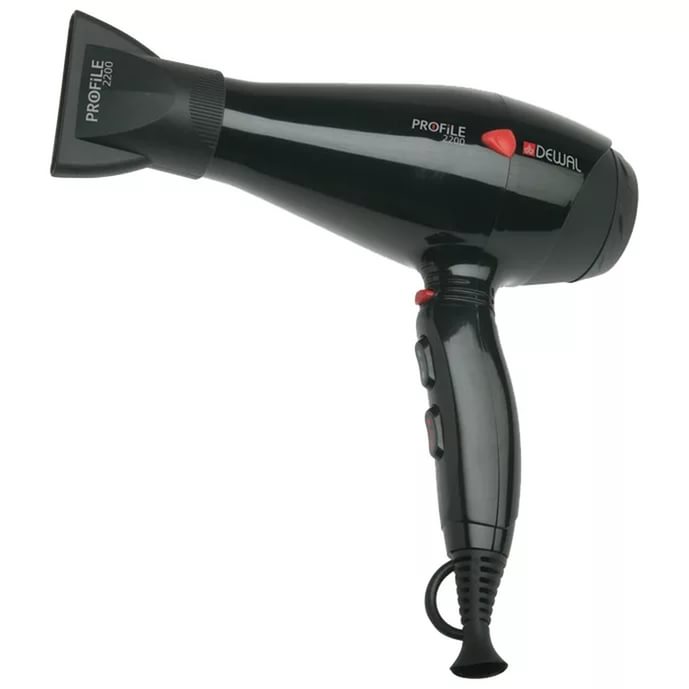 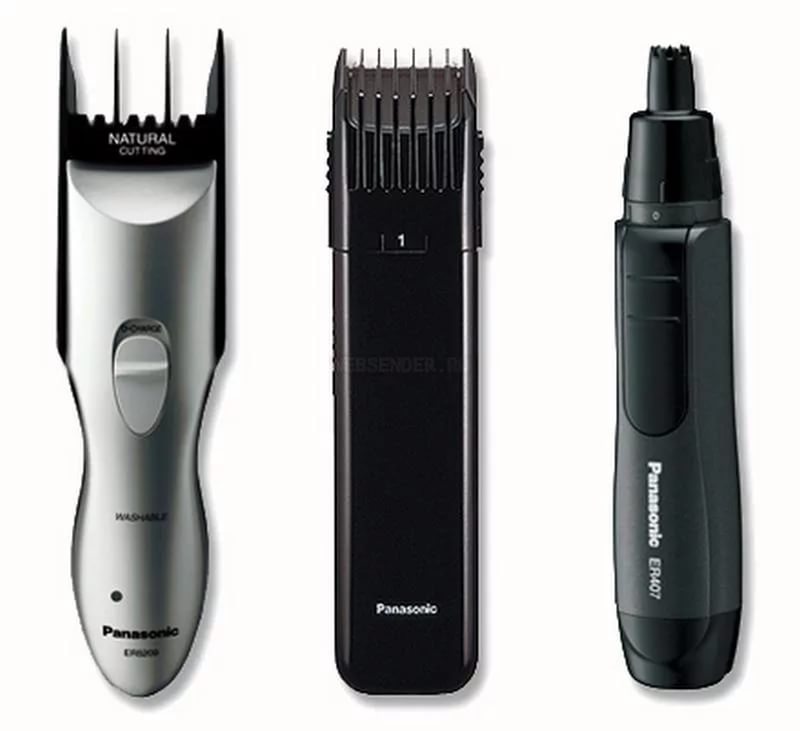 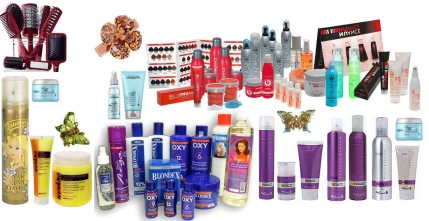 ГДЕ?
Какие факторы принимаются во внимание, решая задачу размещения производства (объяснить выбор места):
- транспортные издержки
- аренда или постройка нового здания
- центр города, окраина или сельская местность?
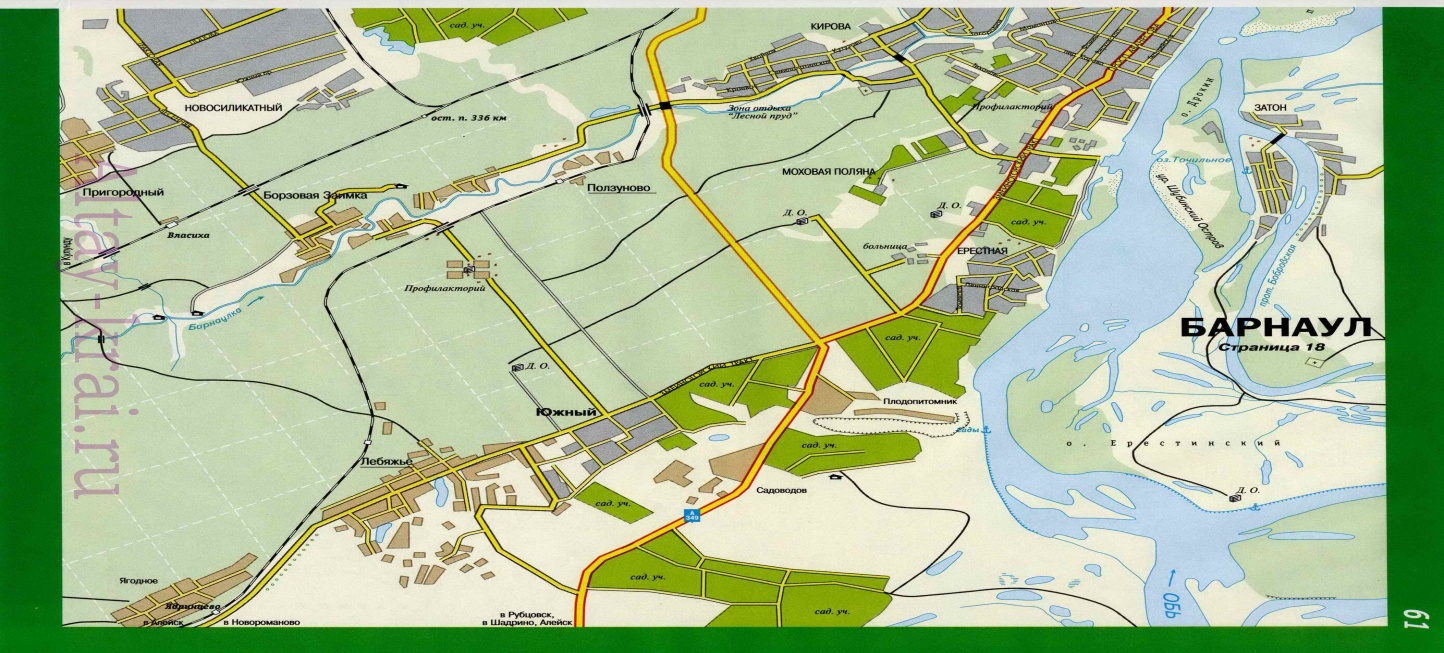 Предполагаемая прибыль фирмы: месяц, год?
Определить стоимость всех видов услуг;
Предполагаемое количество всех видов услуг  Х  на стоимость за месяц;
Вычесть заработную плату за месяц
Вычесть затраты фирмы: оборудование, комплектующие, аренда, оплата кредита, налоги, ЖКХ, вода, свет и т.д. – за месяц
Остаток – это примерная прибыль за 1 месяц
Умножить на 12 месяцев = прибыль за год
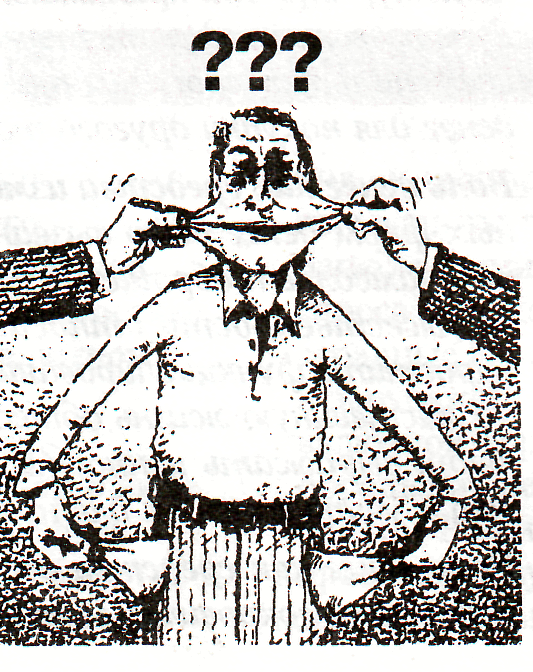 Не учтена естественная прибыль предпринимателя!
Окупаемость (Рентабельность) фирмы:
Правильнее будет начать считать окупаемость бизнеса, учитывая затраты на его открытие. Давайте возьмем обычный магазин – за какое время он окупится? Считается, что для его открытия нужно потратить деньги на закупку товара и оборудования. Естественно, зарплата персоналу, аренда, налоги – все это важно.
Методика расчета окупаемости
На организацию салона вы потратили 800 000 рублей
При годовом чистом доходе в 600 000 тыс рублей вы окупите затраты за  16 месяцев.
600 000 : 12 = 50 000 руб. месяц
800 000 : 50000 = 16 месяцев
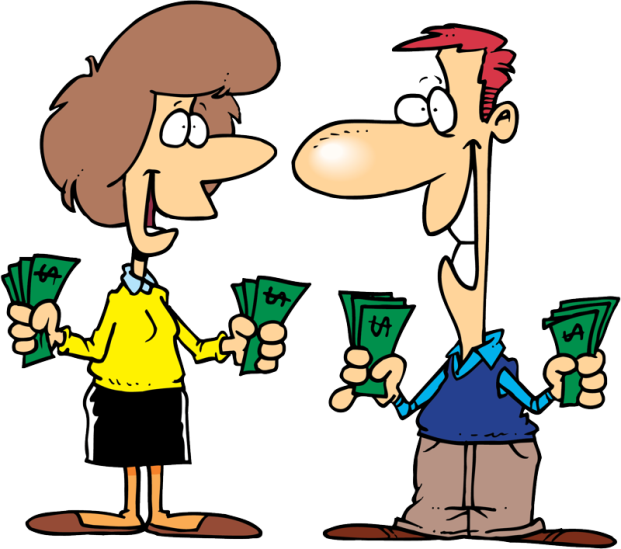 Показатель рентабельности – это простое соотношение расходов и полученных доходов. Если, подводя итоги за прошлый годы, бухгалтерия огласила, что компания получила прибыль, бизнес считается рентабельным и окупаемым.
Планируйте свою деятельность, и она обязательно будет  успешной!
Требования для защиты презентации
Презентация должна освещать все пункты плана. 
 В  презентации  должны  принимать  участие  все  члены  команды.
Все  презентации  должны  укладываться  в  определённое  преподавателем  время.
Глубина проработки бизнес-идеи.
Добавляются бонусные балла за хорошее оформление презентации: как визуальное и текстовое (на слайдах), так и устное.
Учитывается как команды отвечали на дополнительные вопросы.
Активное  участие  в  обсуждении  проектов других команд.
Тест: Предпринимательские способности
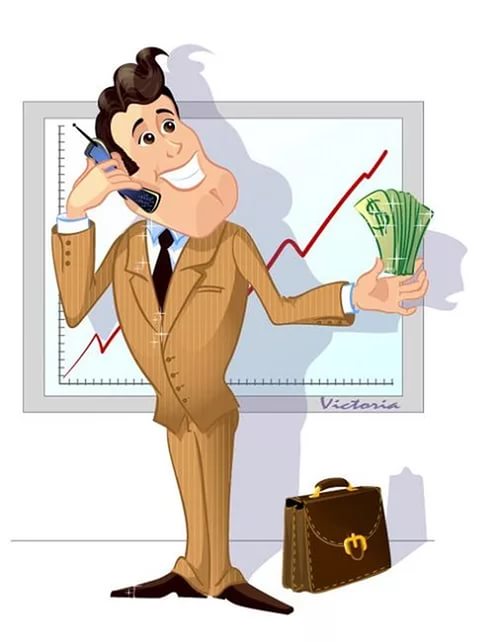 Наличие предпринимательских способностей свидетельствует о том, что у человека есть шанс быть успешным в жизни. Предпринимательские качества помогают организовать свое дело, его раскрутить, добиться хороших результатов, заработать денег. Как показывает практика, к сожалению, не все люди наделены таким даром.
Выполнение задания
Итоги теста
Если Вы набрали от 0 до 12 баллов. Предпринимательство, к сожалению, не для Вас. Может, стоит себя попробовать в других сферах. Или же все-таки, наконец, перестать всего бояться и научиться рисковать, чтобы изменить свою жизнь к лучшему. Если Вы набрали от 13 до 17 баллов. У Вас неплохие результаты. Задатки предпринимательства у Вас есть однозначно. Если Вы наметите себе заманчивую коммерческую цель, Вы непременно должны попробовать ее осуществить. Может, сделав трудный первый шаг, дальше все «пойдет по маслу»?Если Вы набрали от 18 до 20 баллов. У Вас отличные предпринимательские способности. Есть все шансы заняться собственным бизнесом. Дерзайте и Вы добьетесь хороших результатов! Непременно используйте свои таланты.
Тем, кто набрал наибольшее количество баллов – пока нет повода для гордости! Докажите, на что вы способны!
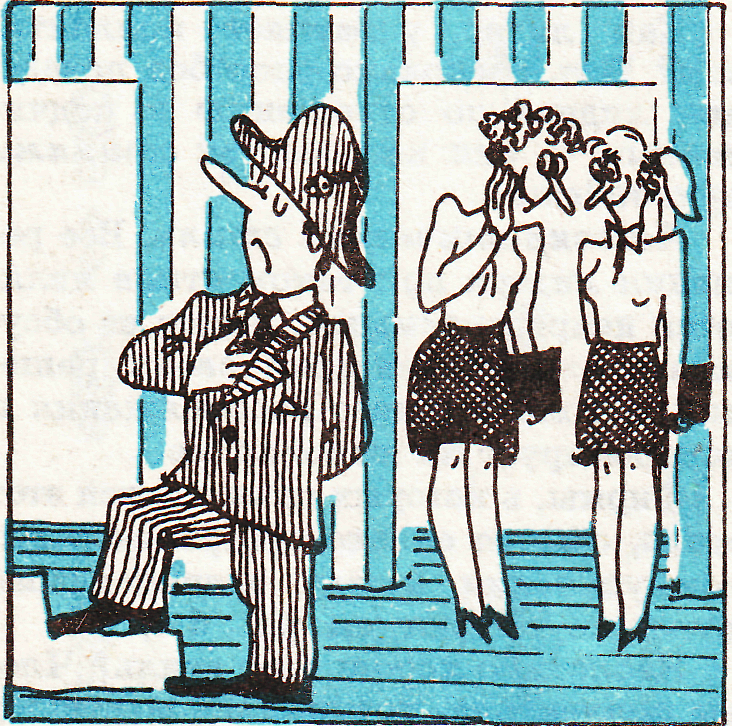 Рефлексия
Нарисуйте на бумаге смайлик, соответствующий вашему настроению для участия в данном проекте.
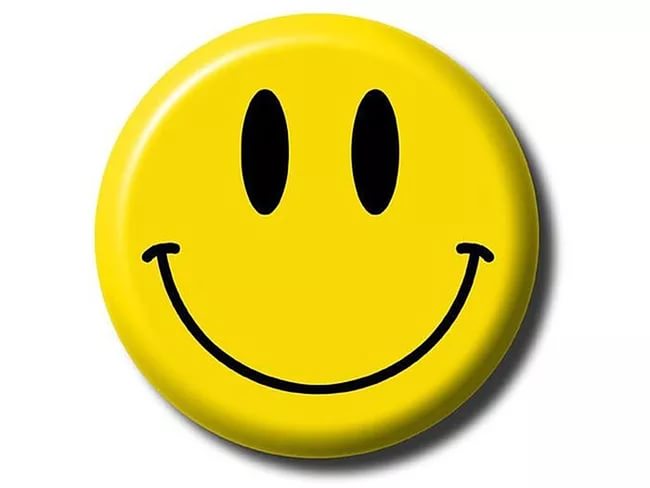 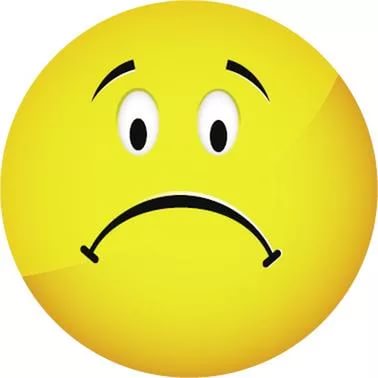 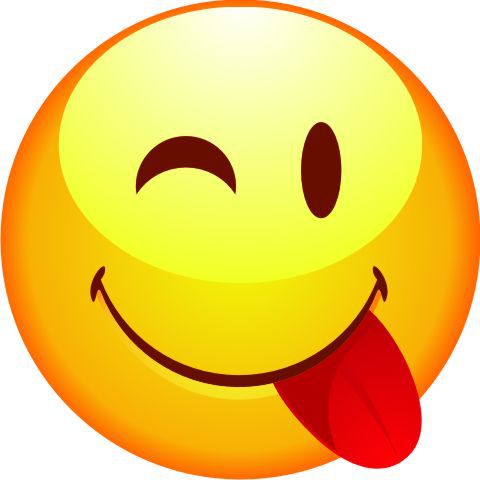 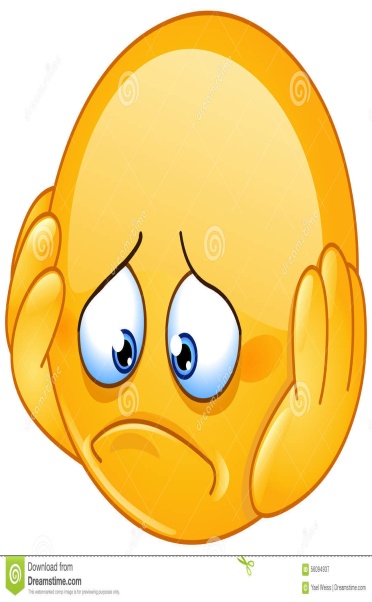 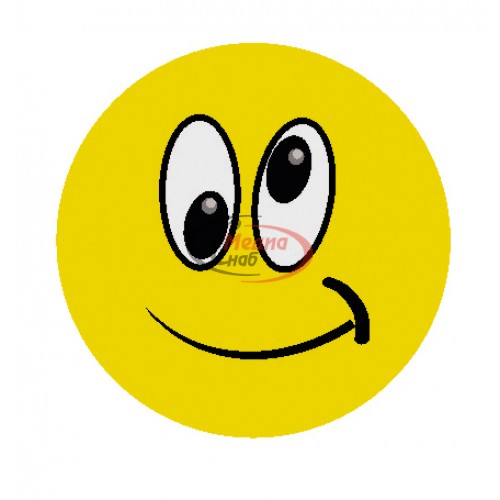 ЖДУ  ПРЕКРАСНЫХ  ПРОЕКТОВ
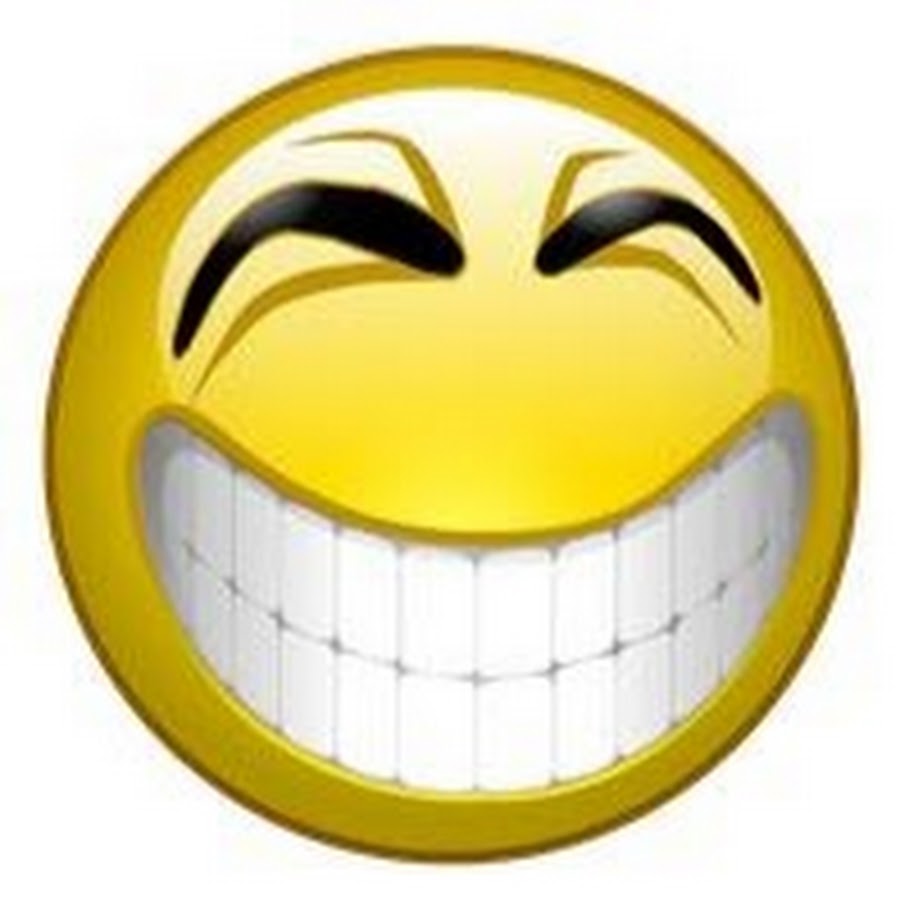 СПАСИБО   ЗА  ВНИМАНИЕ!!!